CIVITAVECCHIA 
AND 
ITS FAMOUS PEOPLE…
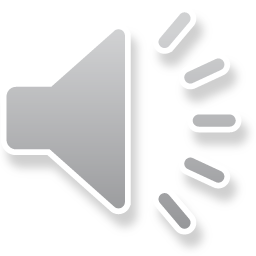 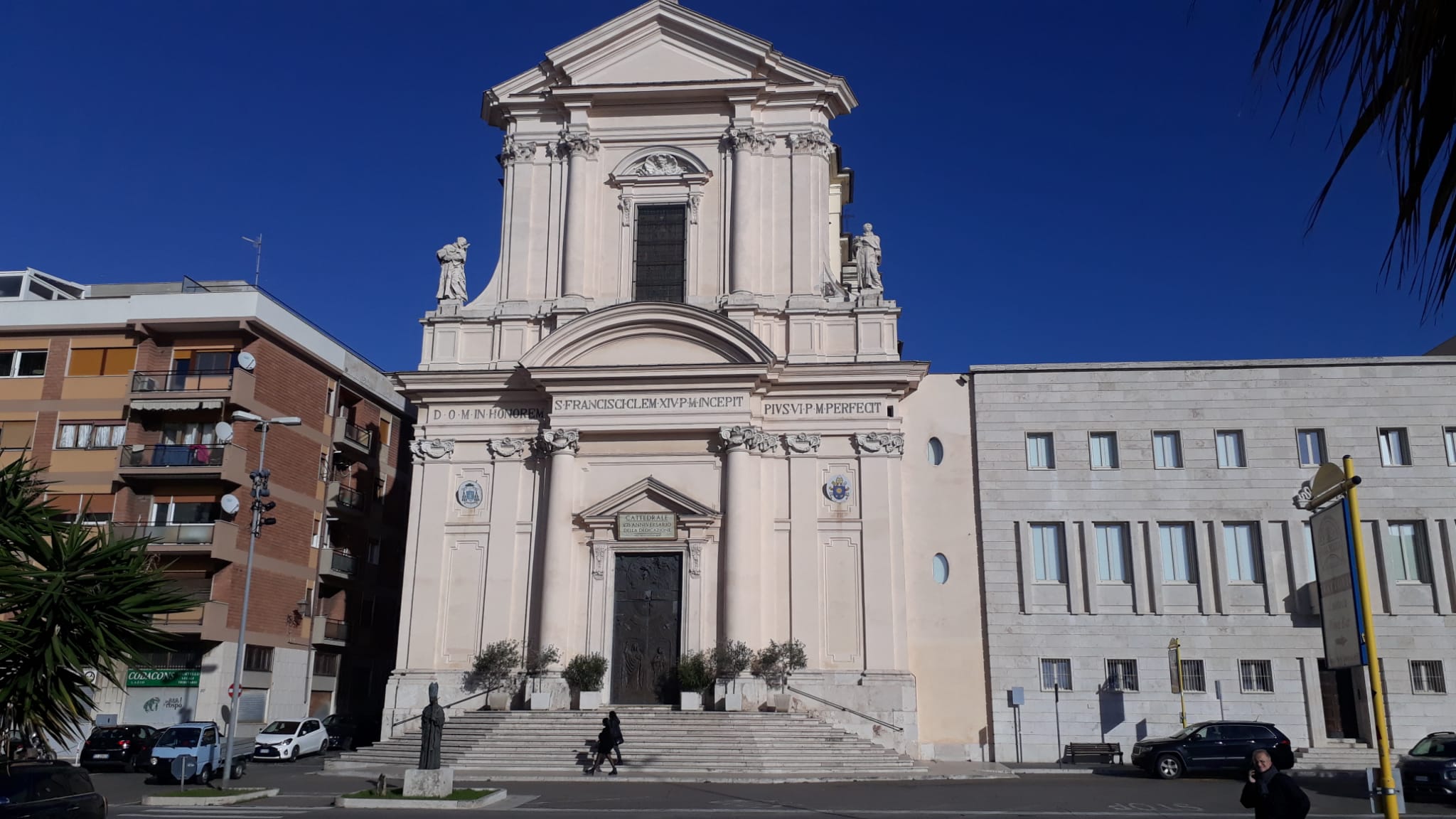